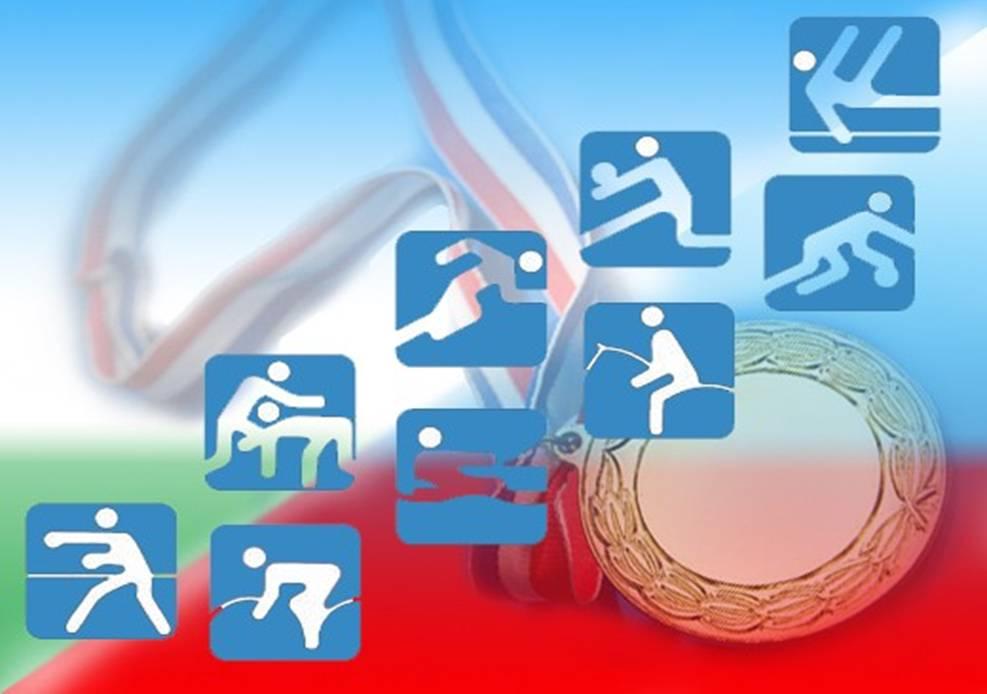 Спортивно-массовая работа по месту жительства
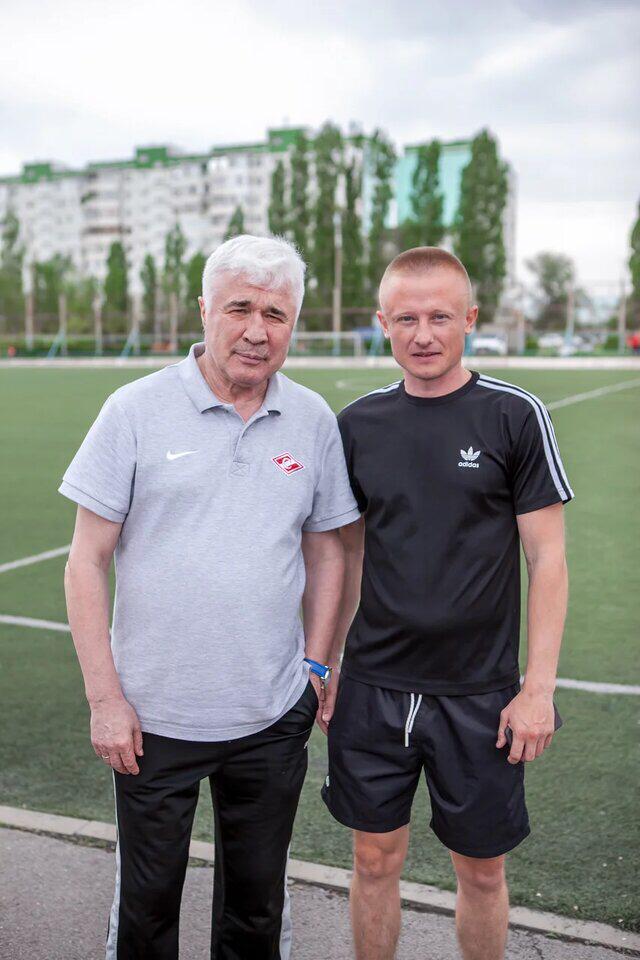 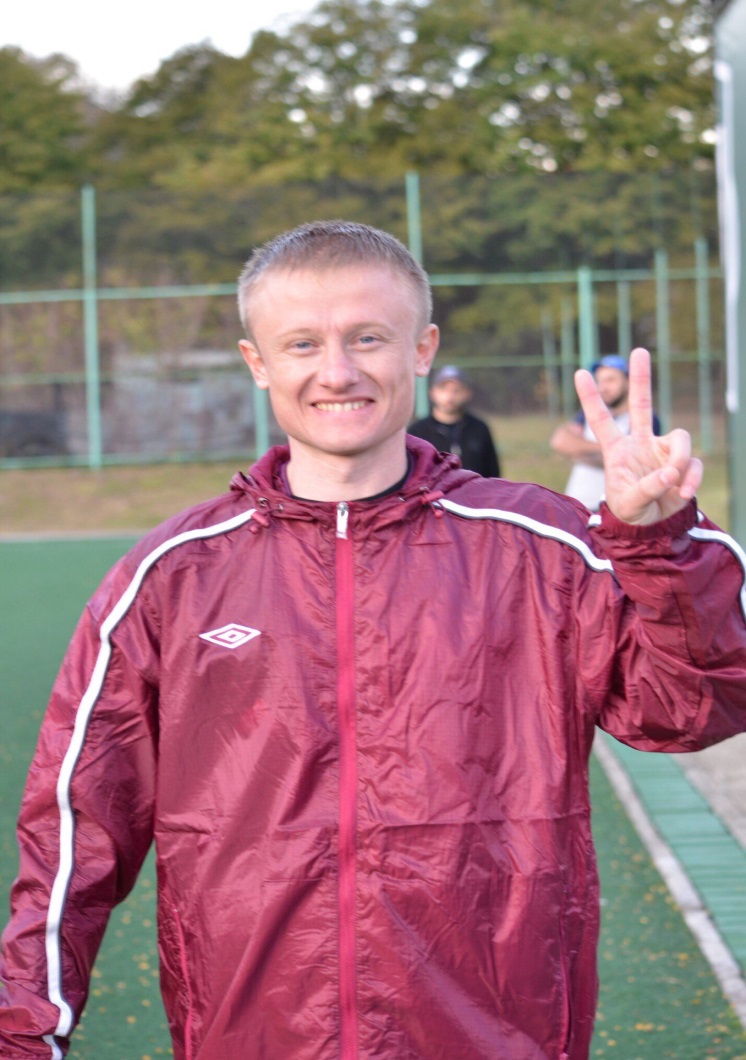 Евгений Ловчев-лучший футболист СССР 1972 года
Лидер практики – Пашигоров Александр Владимирович
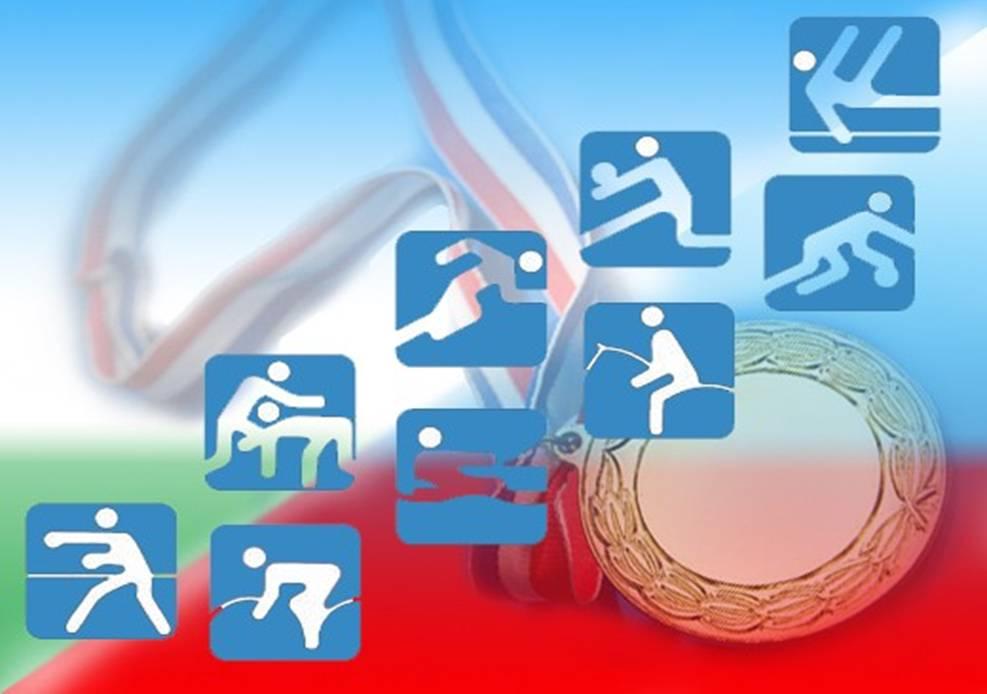 Физкультурно-спортивная работа с населением города Волгодонска проводится в нескольких направлениях:-  Организация постоянных тренировочных занятий на дворовых площадках и в спортивных залах (или приспособленных помещениях)- Проведение спортивных праздников, соревнований по видам спорта- Информирование жителей о возможности реализации их «физкультурных интересов»- Пропаганда и популяризация Всероссийского физкультурно-спортивного комплекса «Готов к труду и обороне», подготовка к выполнению испытаний
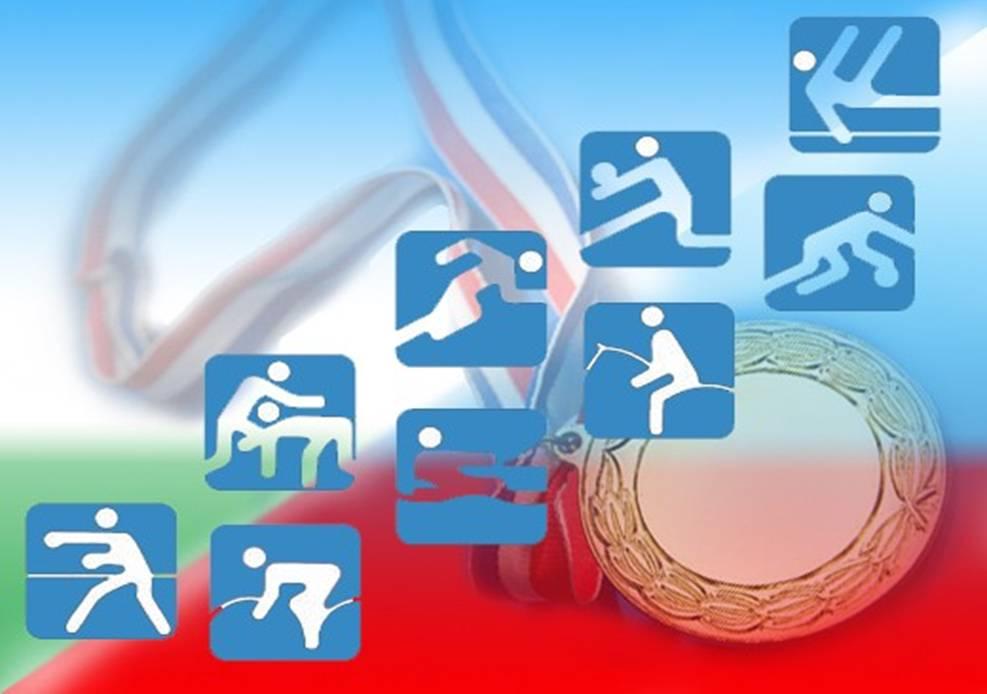 15 – мужчин;         7 – основные сотрудники;10 – женщин.         18 – совместители.
Штат инструкторов по спорту:
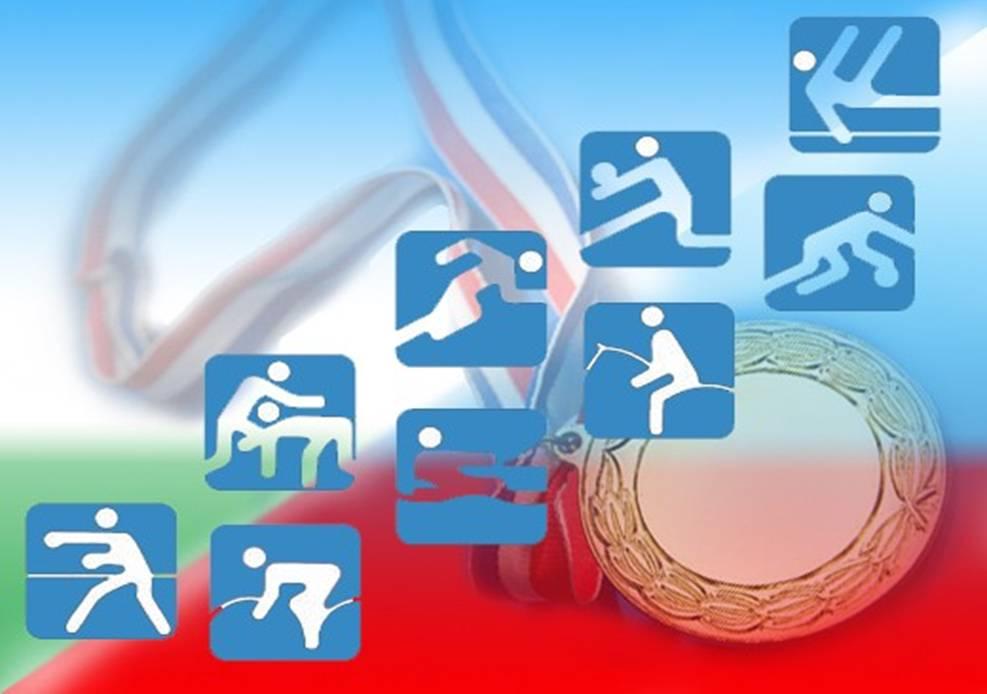 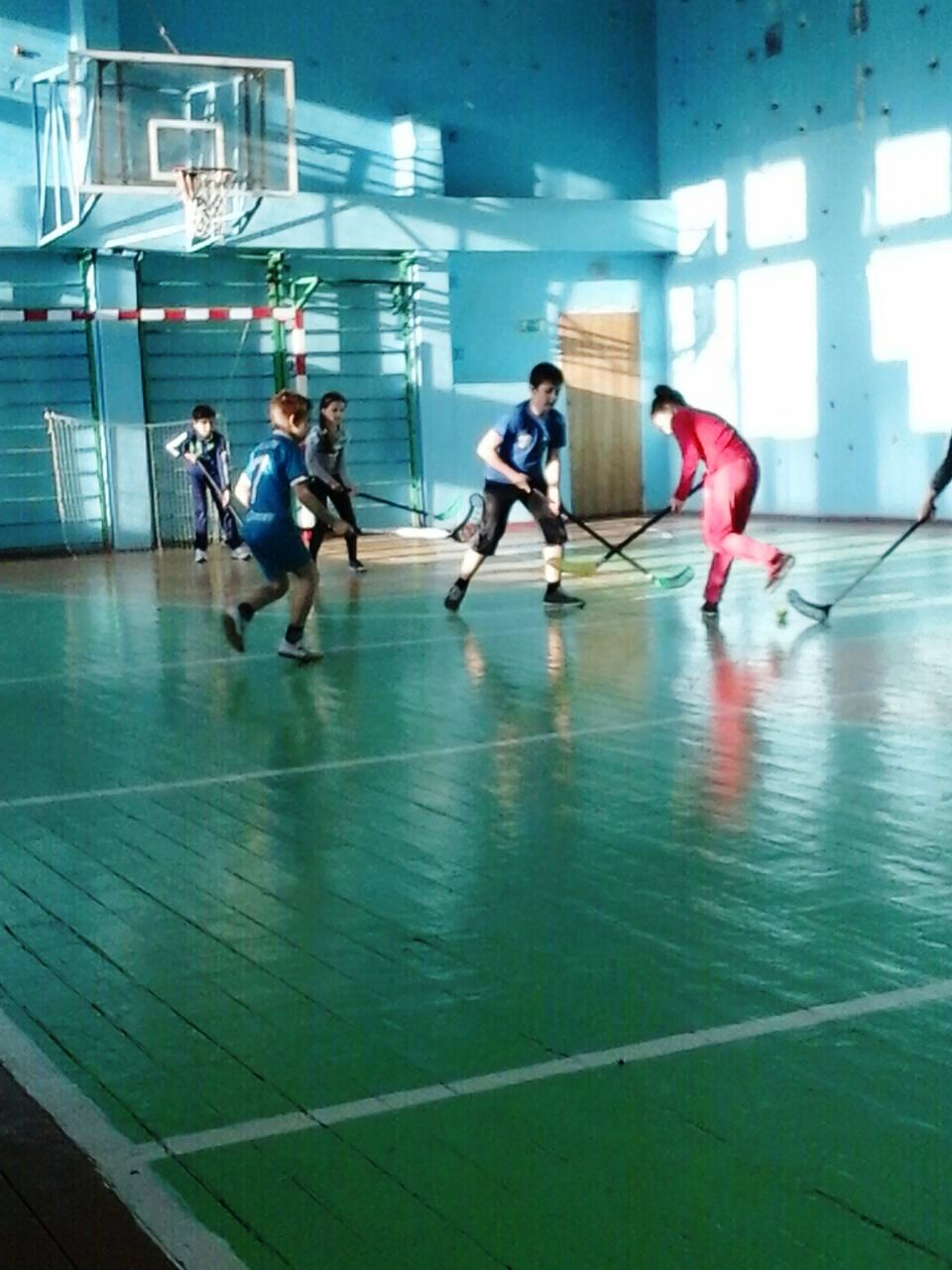 Футбол
 Волейбол
 Баскетбол
 Стритбол
 Флорбол
 Лёгкая атлетика
 Пляжный волейбол
 Настольный теннис
 Плавание
 Воркаут
Занятия в микрорайонах проводятся по следующим видам спорта:
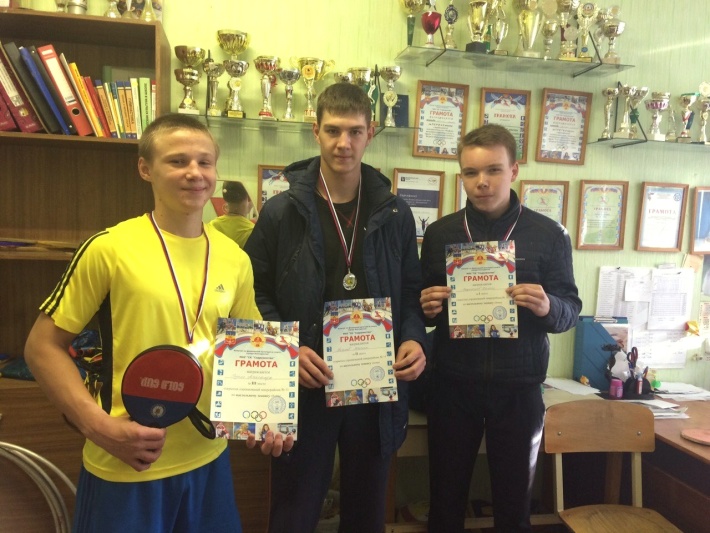 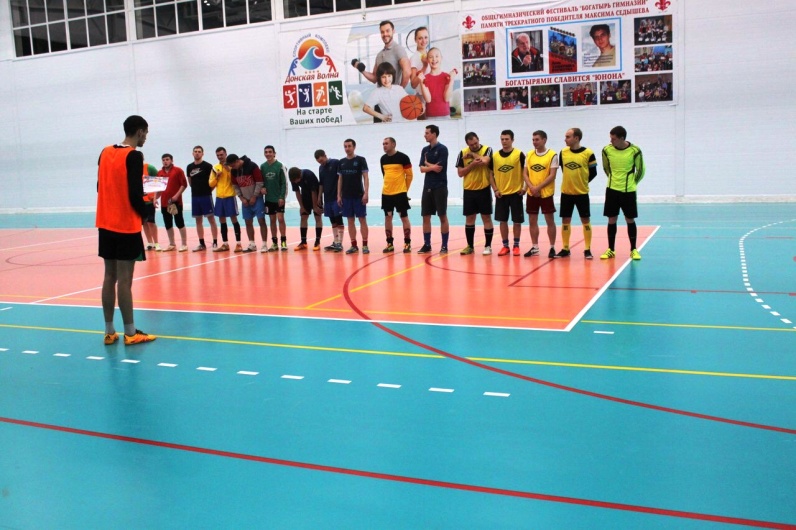 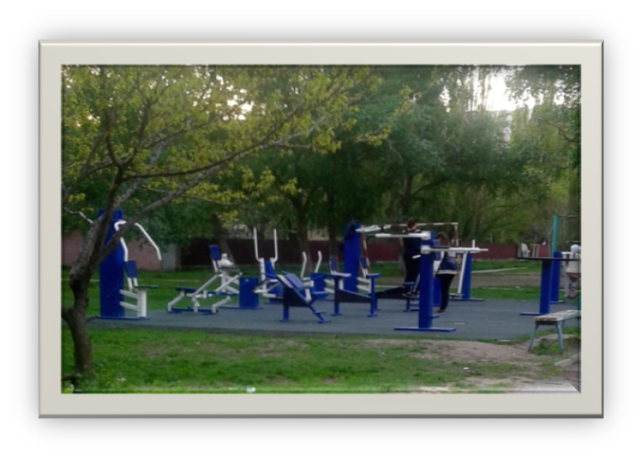 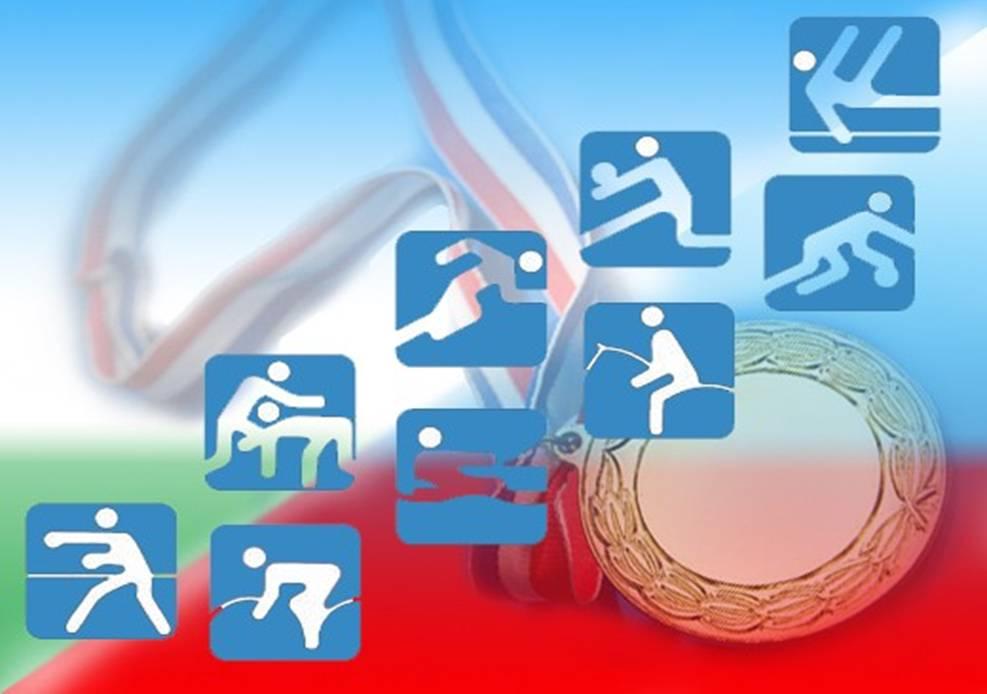 Открытие спортивных площадок для выполнения нормативов ГТО
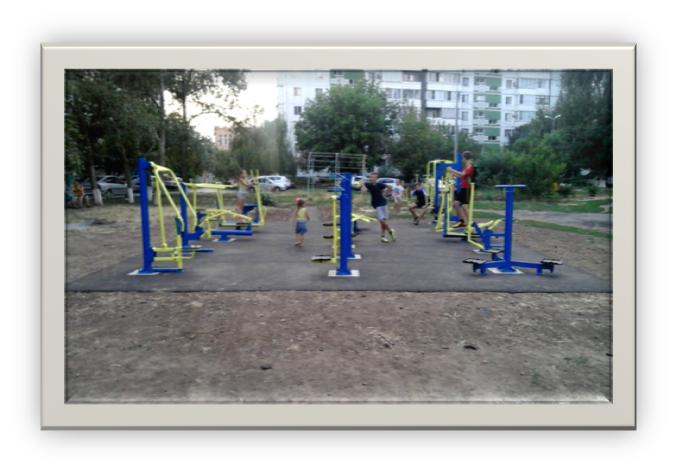 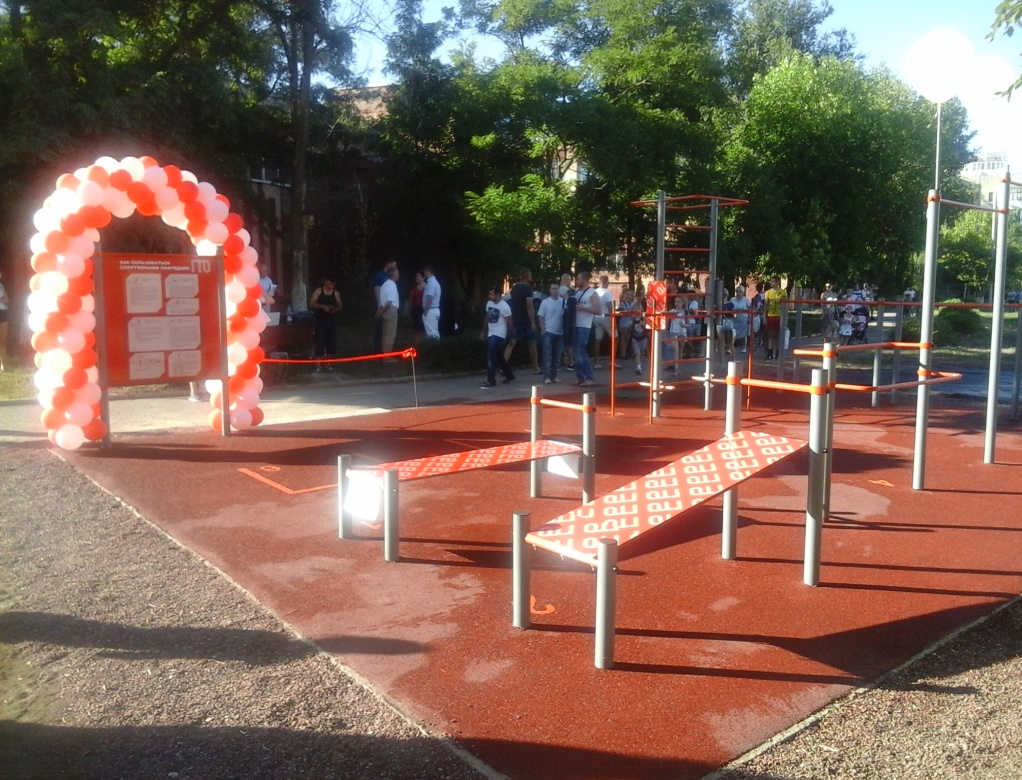 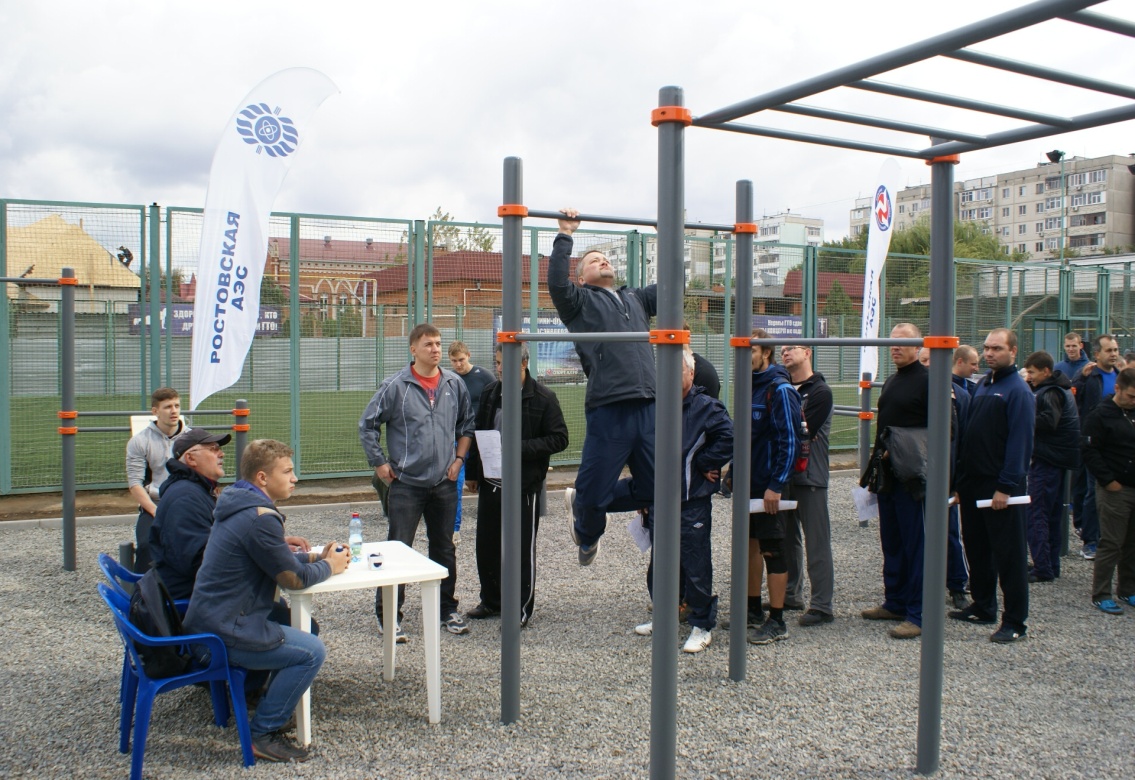 Сумма затрат – 1 100,0 тыс.руб.
Многофункциональная спортивная площадка
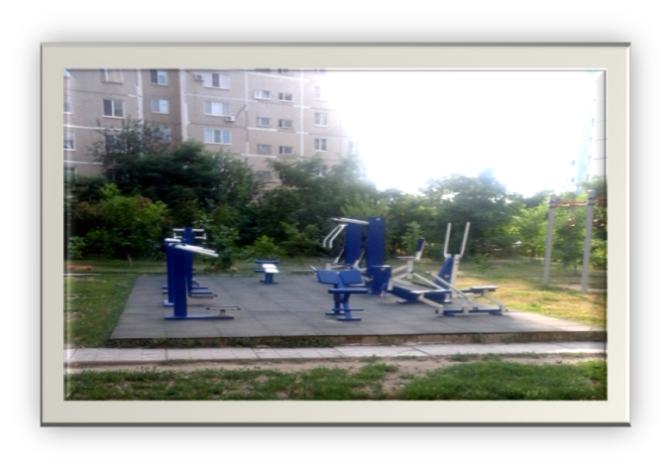 Многофункциональная спортивная площадка ул.Королёва, 3
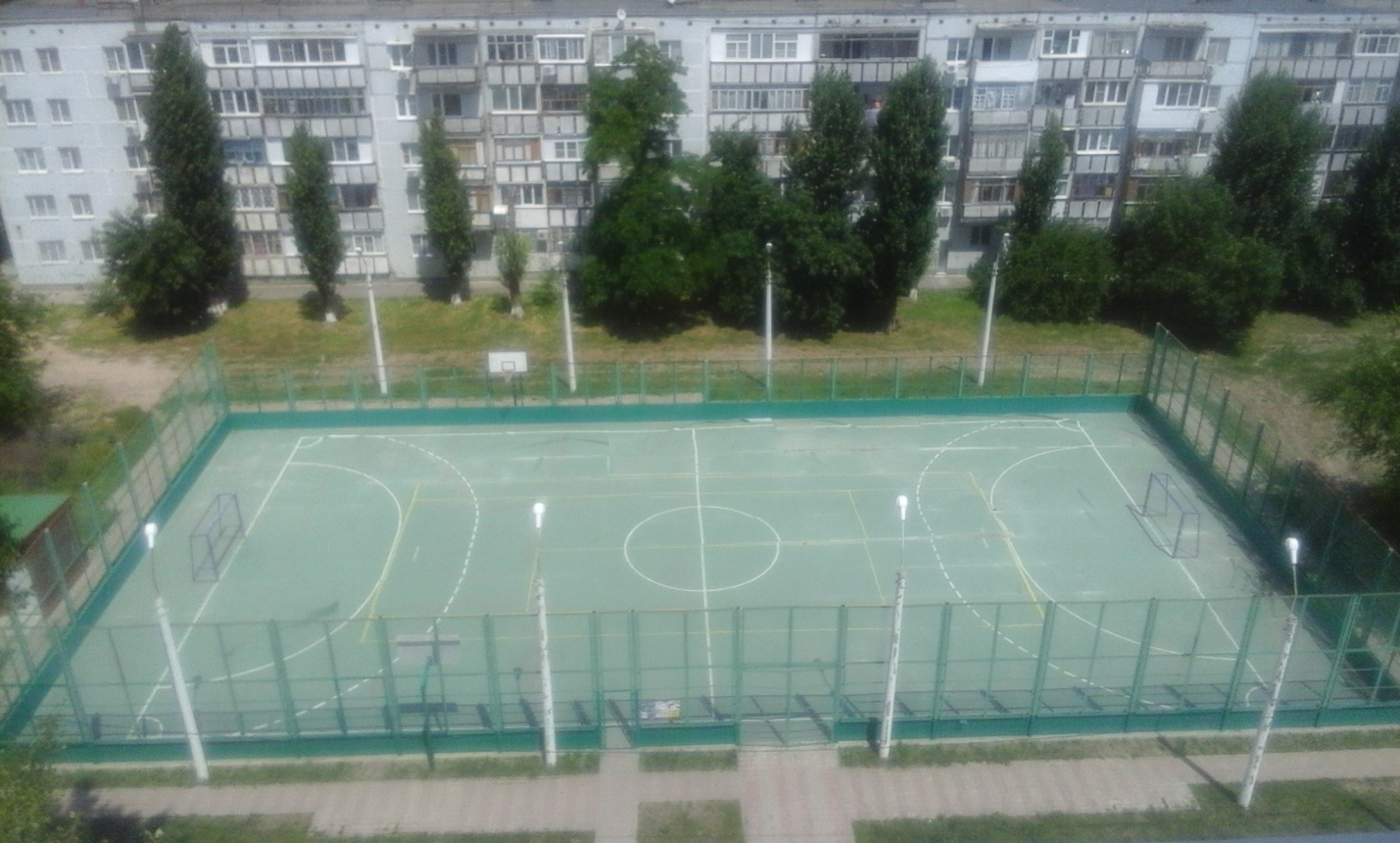 ул.Горького, 155в
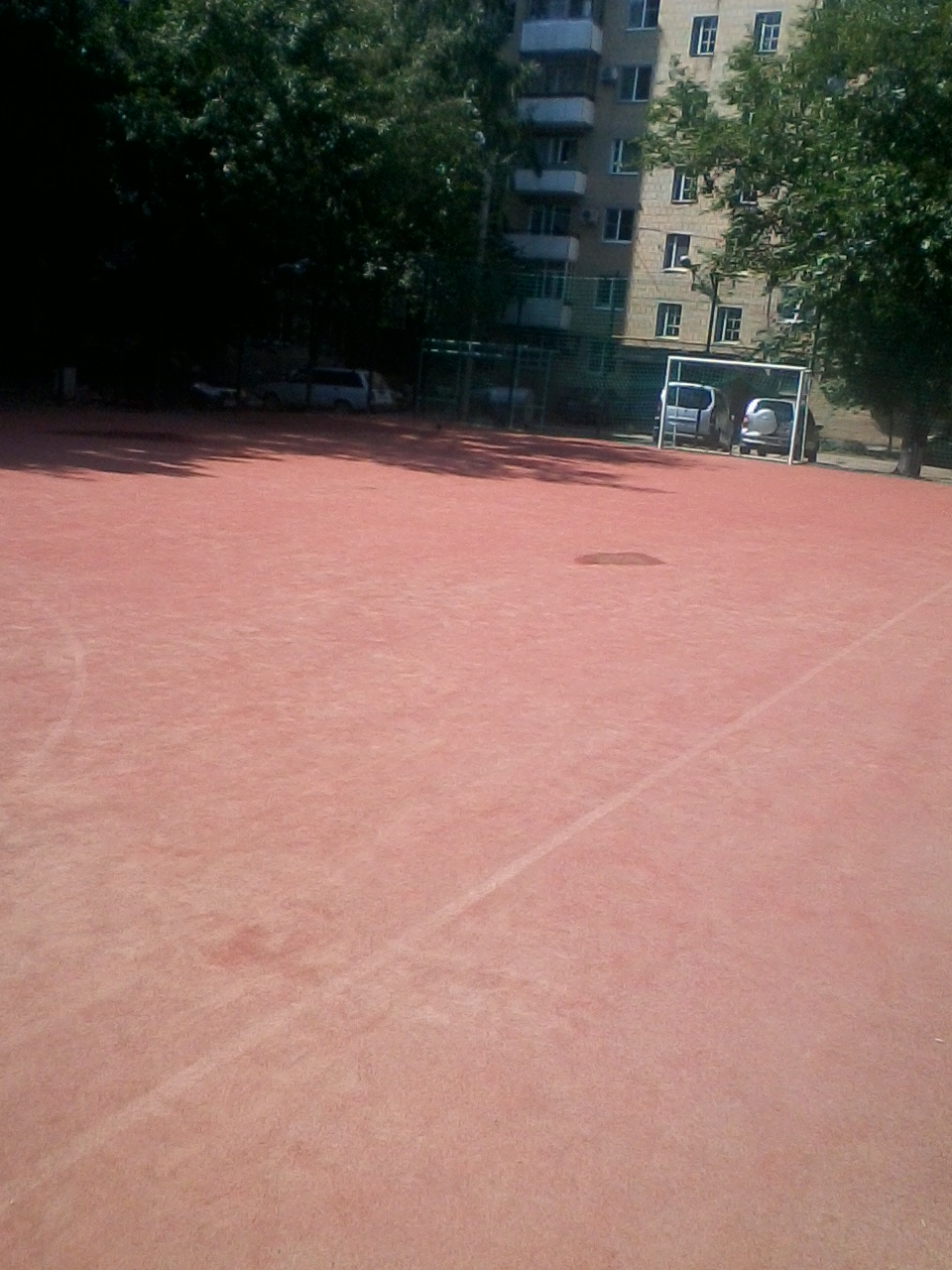 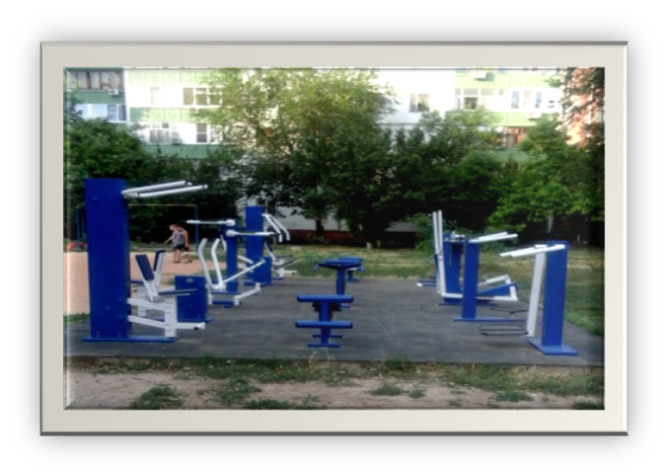 Сумма затрат из областного бюджета – 2 500,0 тыс.руб.
Сумма затрат – 2 000,0 тыс.руб.
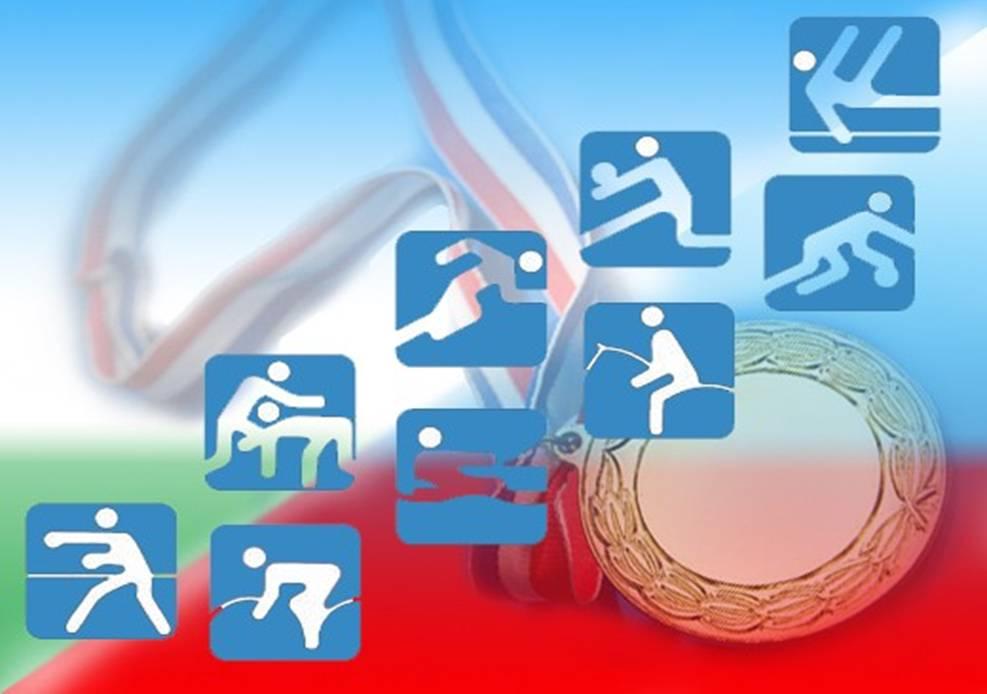 Частичный текущий ремонт спортивных площадок в 2021 году:


Частичная замена и ремонт сетки-заграждения

Покраска металлоконструкций и нанесение разметки

Монтаж кронштейнов для крепления сетки

Укрепление арматурой баскетбольных колец

Установка информационных щитов

 Общая сумма, потраченная на ремонт – 100000 руб.
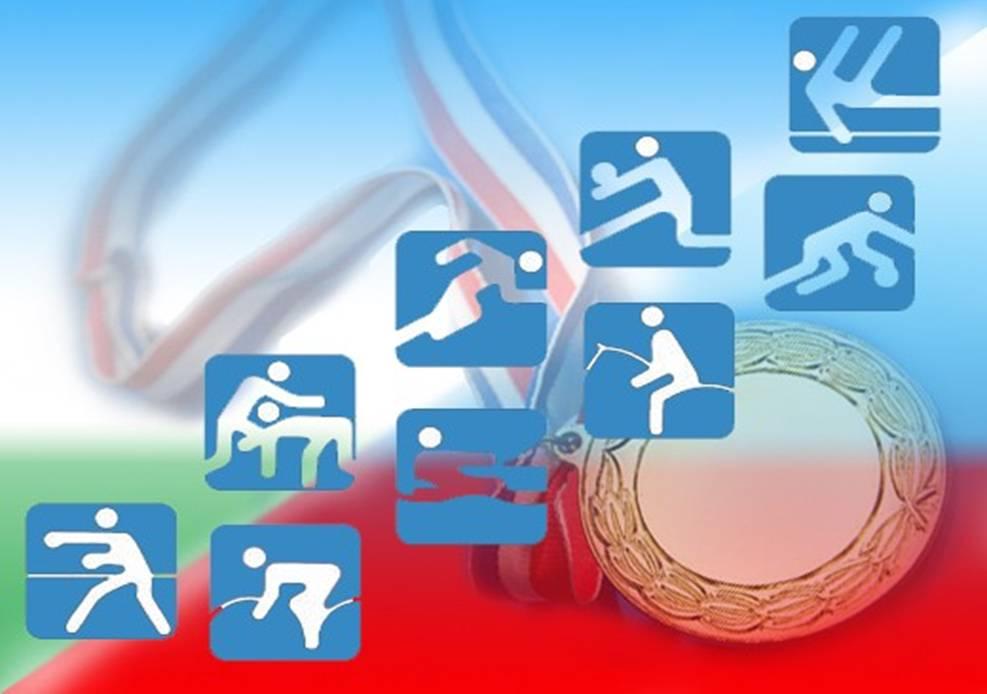 Спортивные мероприятия, проводимые в микрорайонах в 2020 г.


Годовой план – 200 мероприятий.
Проведено за 12 мес. – 200 мероприятий.
Охват участников – 6960 человек.
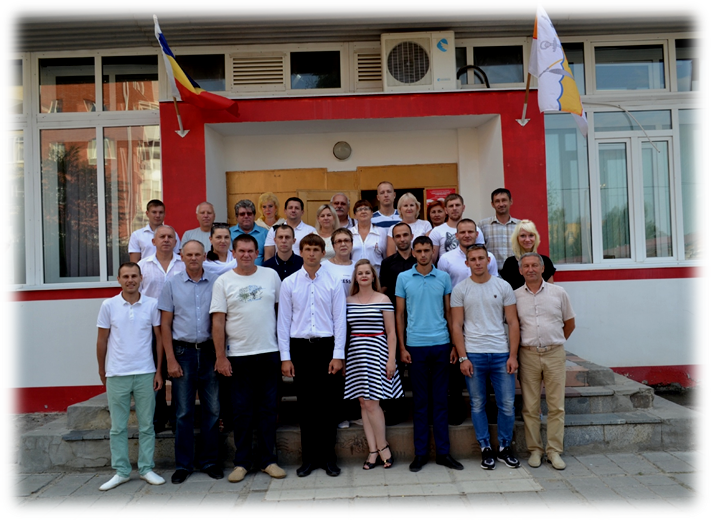 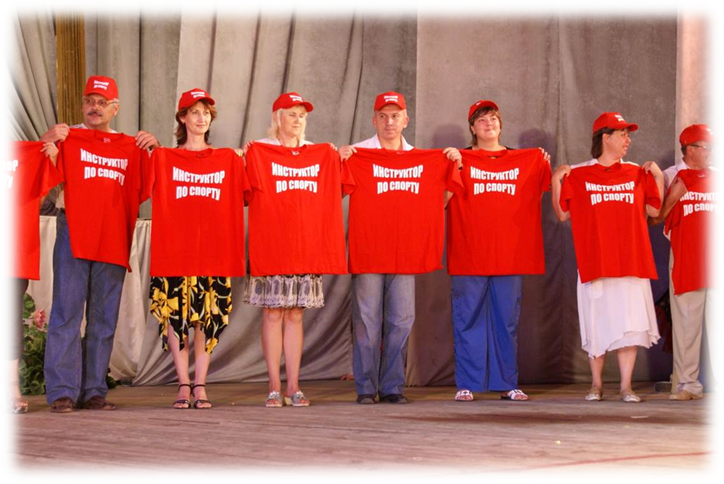 Коллектив спортинструкторов, 2020 год.
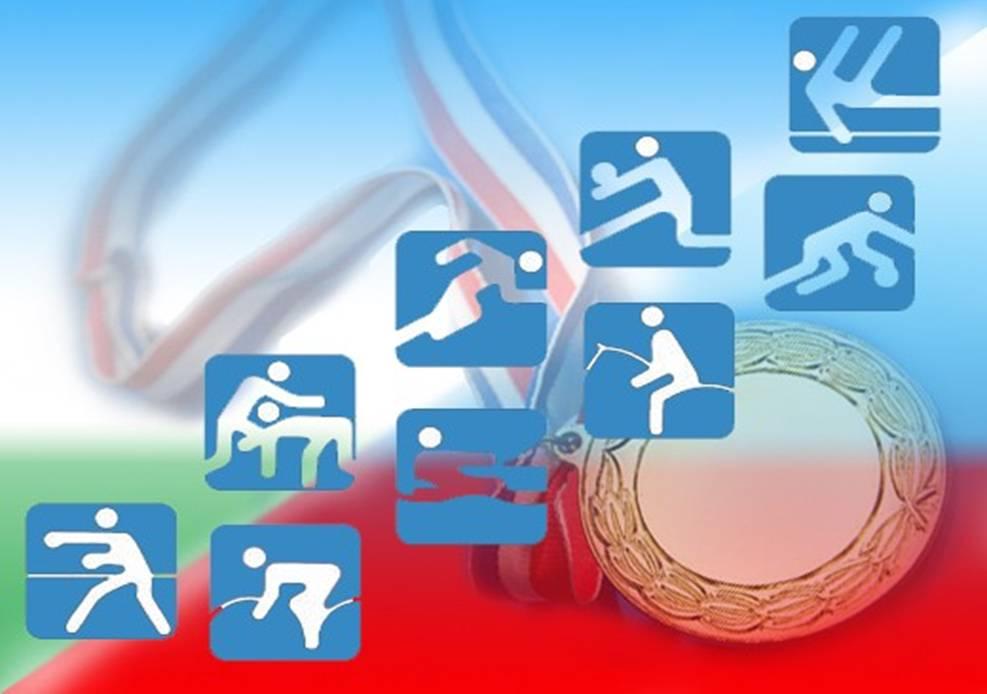 Охват участников спортивно-массовых мероприятий,
 проводимых в микрорайонах города
Численность населения систематически занимающихся физической культурой и спортом
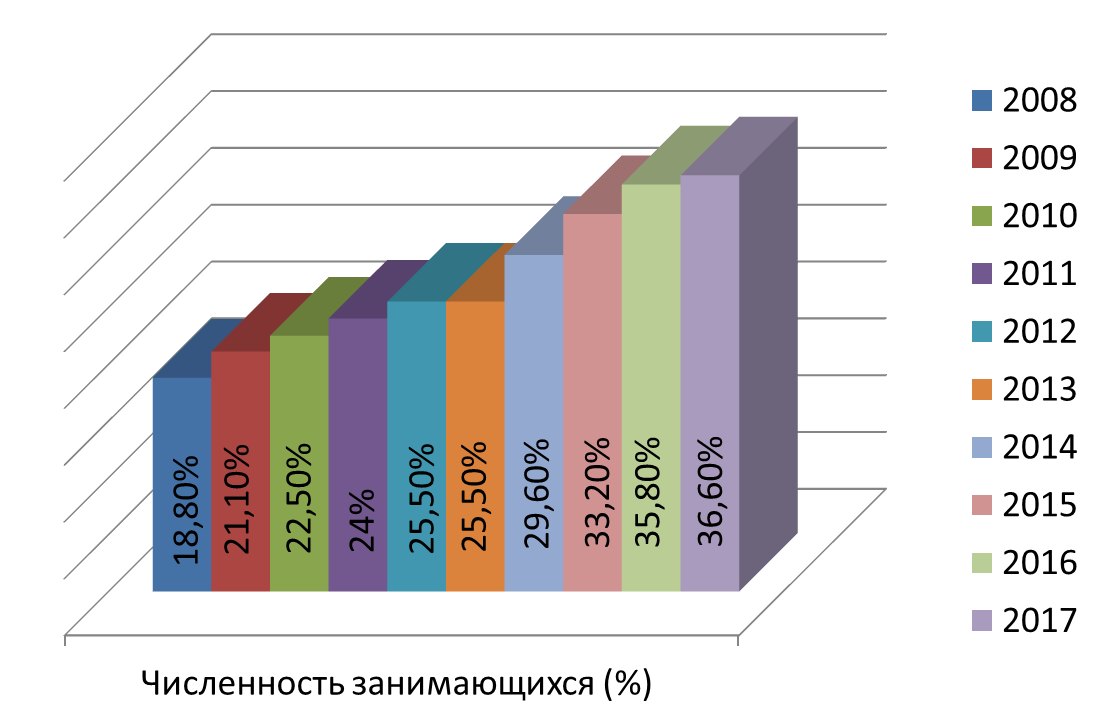 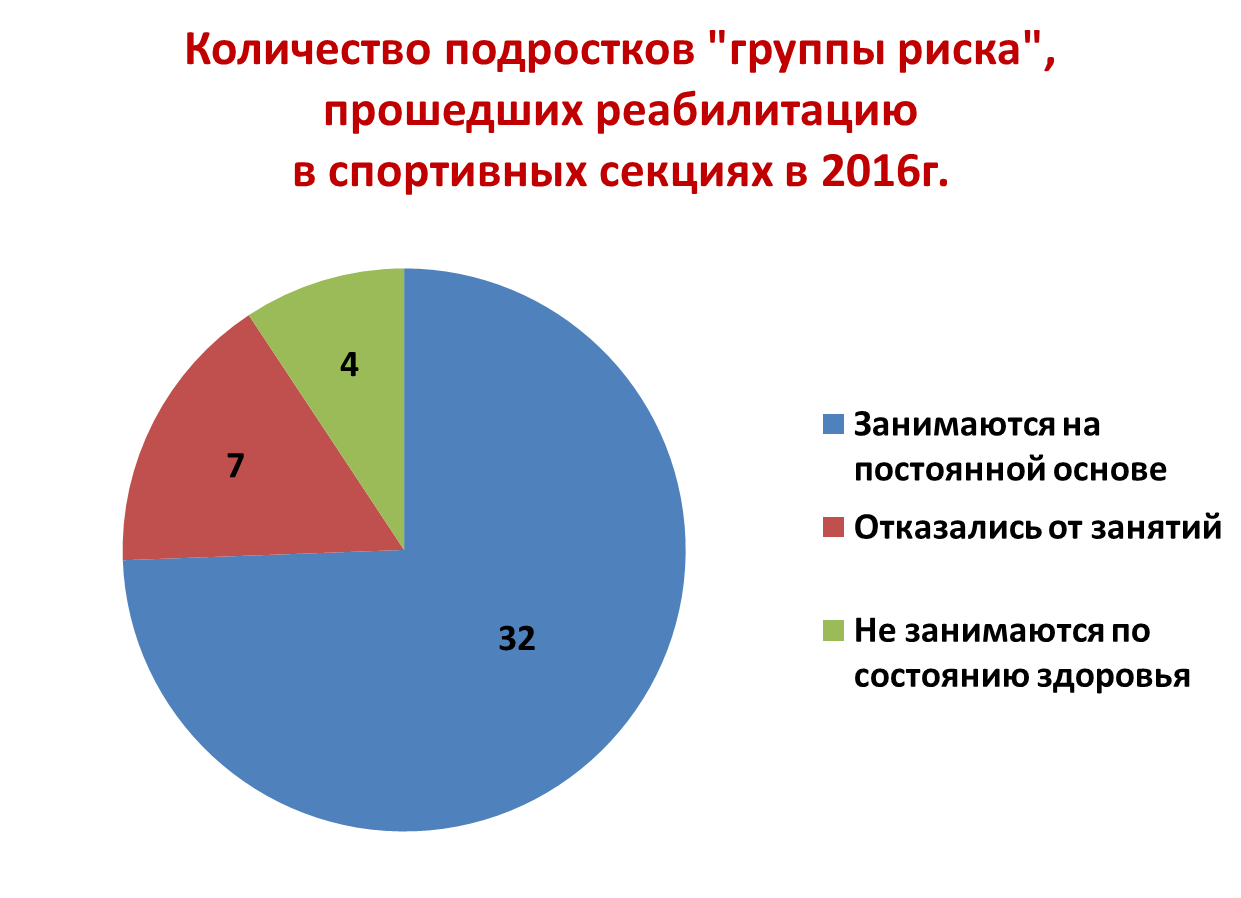 Физкультурно-спортивные группы в микрорайонах
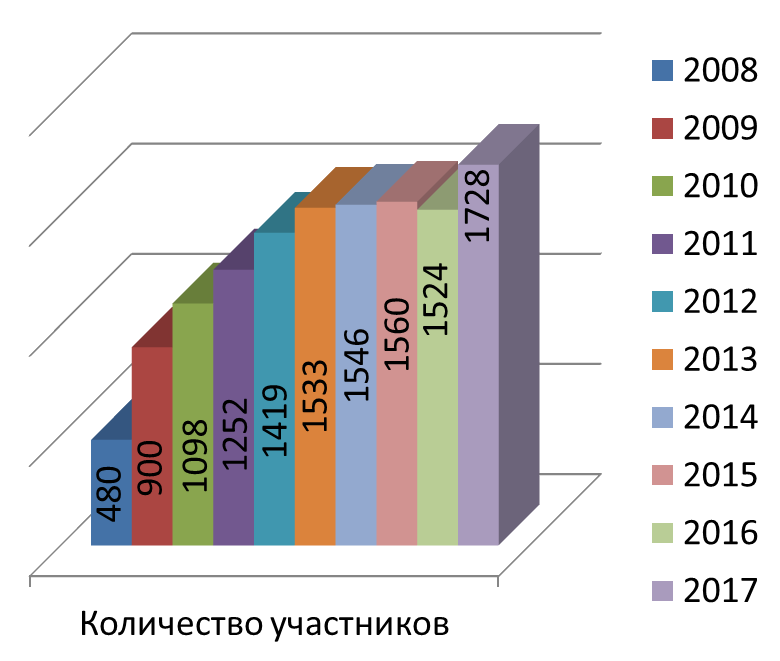 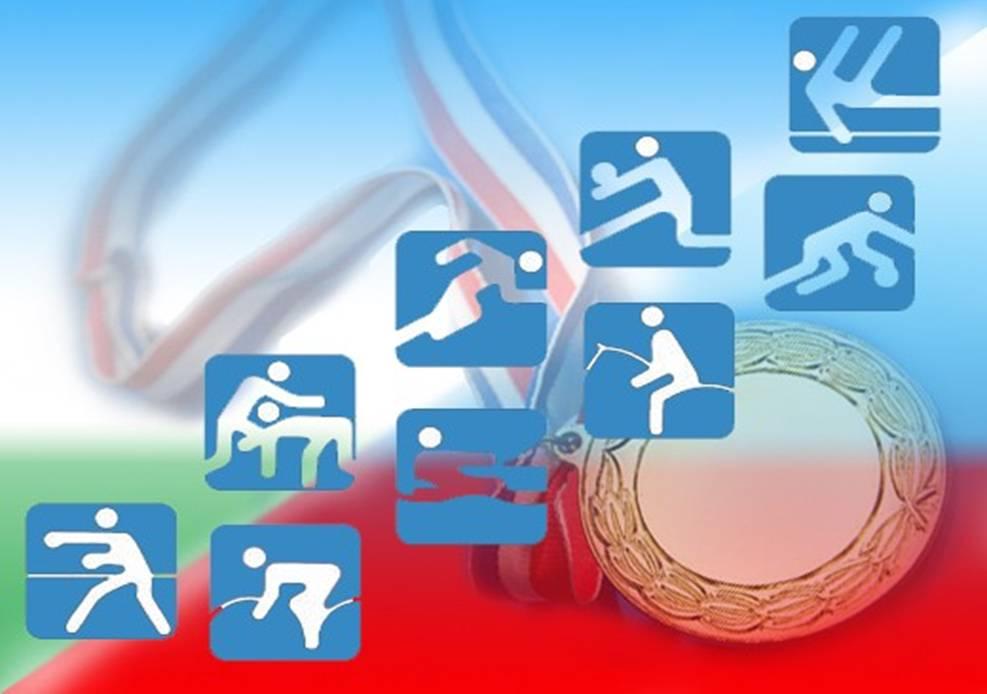 Необходимые условия для улучшения качества работы по месту жительства:
Укрепление и обновление материально-технической базы

Финансирование обслуживания и текущего ремонта спортивных площадок

Повышение заработной платы инструкторов
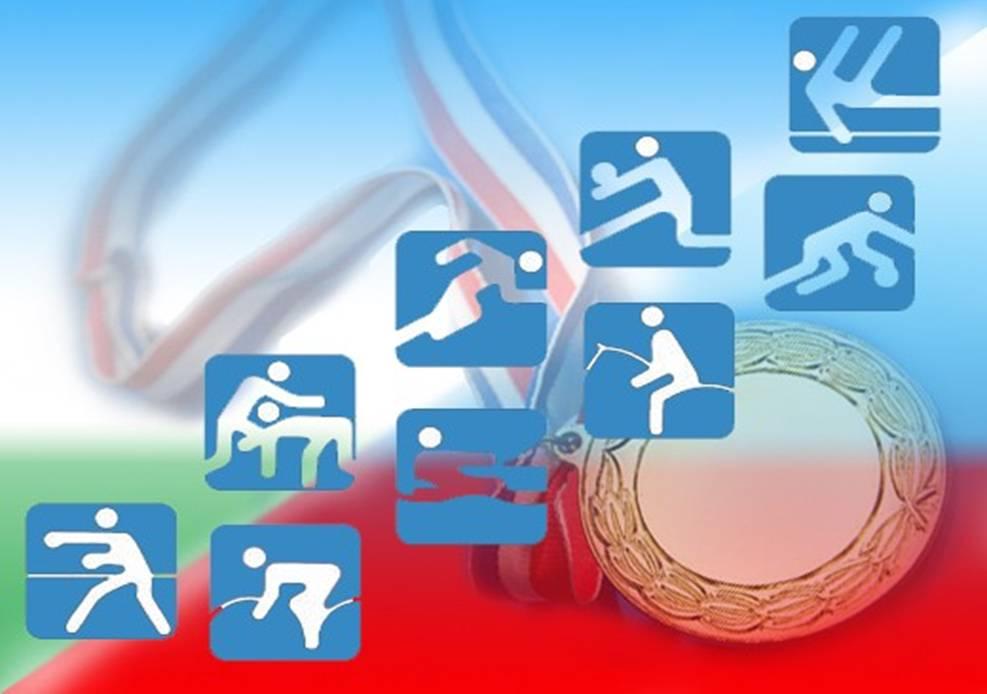 Благодарю за внимание!